Somatopedie
Metody integrace v TV
PhDr. Klára Daďová, Ph.D.
Katedra ZTV a TVL
FTVS UK

dadova@ftvs.cuni.cz
Dadova.klara@gmail.com
2 2017 2386
Integrace a inkluze – otázky na úvod
Jak souvisí speciální pedagogika (a její část zvaná somatopedie) s integrací?
Integrace versus inkluze a co je jejich opakem?
Stav nebo proces?
Existuje opravdu rovnoprávnost?
Jaký je nejčastější postoj (přístup, hodnota, přesvědčení) všech zúčastněných – učitelů, rodičů, dětí…?

https://www.youtube.com/watch?v=HKmn9FmH6So
Kdo je ve škole?
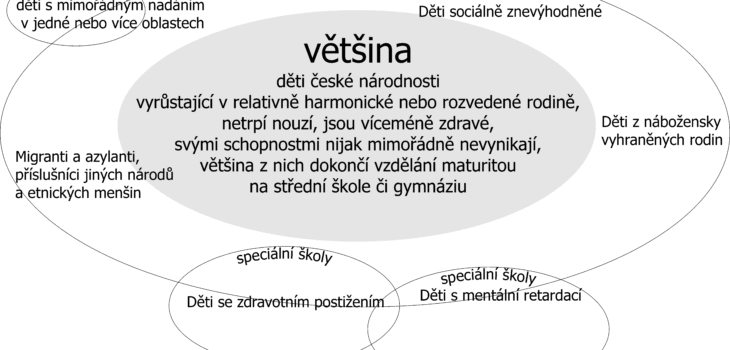 http://inkluze.net/inkluzivni-vzdelavani/
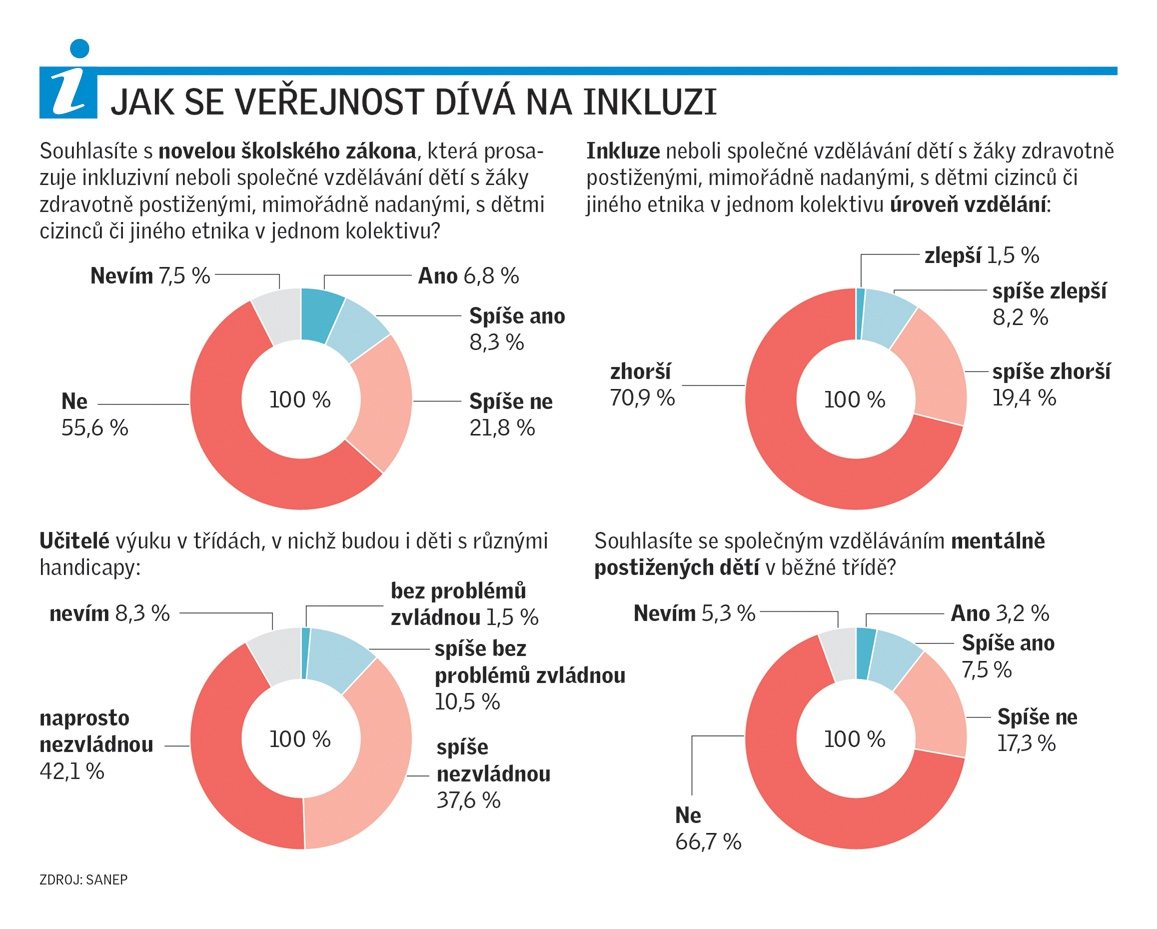 Vysvětlení pojmů
Průcha a kol., 2009 (s. 87):
„přístupy a způsoby zapojení žáků se zvláštními vzdělávacími potřebami do hlavních proudů vzdělávání a do běžných škol“. 

Müller (2009): 
Hlavní myšlenkou integrace je společné učení a soužití běžné populace a osob s handicapem 

Berberichová a Lang (1998, s. 28).
„Inkluze znamená vytvoření takového prostředí ve třídě, které vítá a oceňuje odlišnosti.“ aneb každé dítě je určitým způsobem nadané a jeho odlišnost může být výrazným obohacením vyučování

Integrace by měla zaručovat, že všichni žáci budou přijati a vyučováni ve svých spádových školách, kde jim, ale i učitelům, poskytne stát i škola potřebnou podporu.
Exkluze
děti s postižením, nesplňující (ale případně i splňující) kritéria, která vymezí nějaká vyšší instance, se kompletně vyloučí z edukačního procesu
Segregace
děti, které se mají vzdělávat, se rozdělují podle předem vymezených kritérií na podskupiny…“žákům je možné poskytnout optimální podmínky edukace pouze v  homogenních skupinách“ 
subsystémy: tzv. běžné a speciální školy
Integrace
vedle sebe rozdílné podskupiny, ale děti s postižením mohou – s určitou podporou – navštěvovat běžné školy
pomáháme dítěti začlenit se do třídy, ale nečekáme, že se nějak přizpůsobí třída a nečekáme, že se přizpůsobí učitel…
duální systém, ve kterém paralelně funguje integrativní i segregovaná edukace, když integrace selže, dítě se vrací do speciálního zařízení…
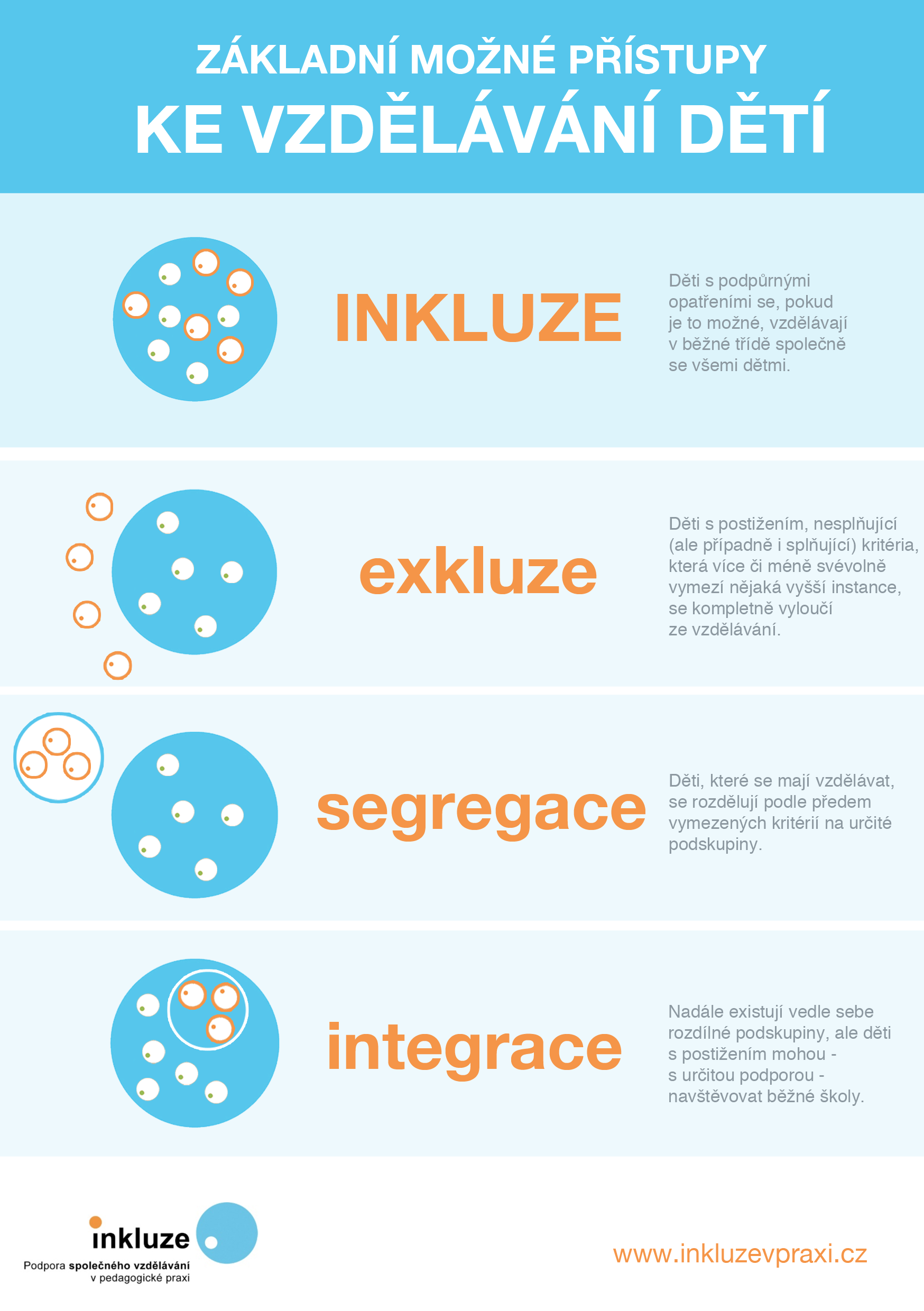 Inkluze

odlišná, vyšší kvalita, při tomto edukačním přístupu se už heterogenita principiálně chápe jako normalita (humánní aspekty, odpadá potřeba dosáhnout se všemi žáky stejného cíle)
 
Když je různorodost normální, inkluze se stává samozřejmostí
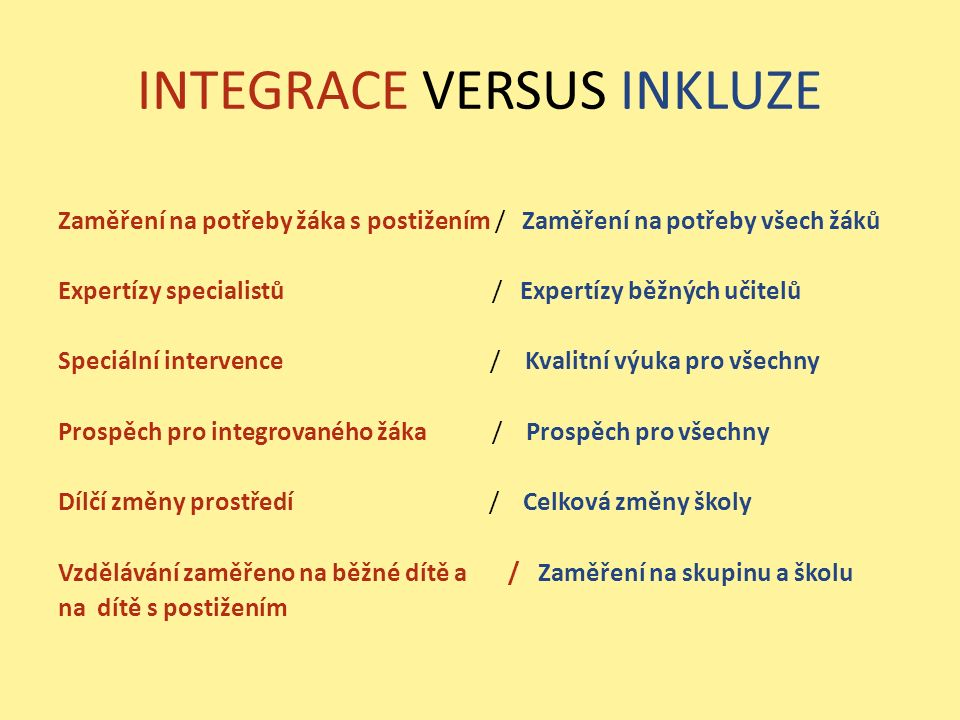 Zdroj: Rytmus, o.p.s., https://slideplayer.cz/slide/11319968/
Trocha legislativy
Školský zákon č. 561/2004 Sb. 16:
Každý žák se speciálními vzdělávacími potřebami (SVP) má právo na bezplatná podpůrná opatření, která by mu měla ulehčit vzdělávání v běžné škole. 

Podpůrná opatření pro žáka se stanovují podle posouzení školského poradenského zařízení (dále jen ŠPZ), které žák navštěvuje nebo dle uvážení školy. 

Podle školského zákona a vyhlášky 27/2016 rozlišujeme pět stupňů podpory. Jednotlivé stupně odlišuje organizační, pedagogická a finanční náročnost poskytované podpory (Kendíková, 2017).
Faktory integrace / inkluze
Rodina – skladba rodiny, hodnotová orientace, přijetí dítěte, výchovný styl, vzdělání rodičů, socio-kulturní a ekonomická úroveň
Stát a sociální zabezpečení
Škola – vybavení, doprava, atmosféra
Možnosti podpory – asistent pedagoga vs. osobní asistent

Kvalita diagnostické a metodické pomoci odborných zařízení – SPC, PPP, neziskové organizace
Široká škála možností a postupů (není to buď a nebo)
Faktory integrace a inkluze II
osobnost žáka (výchozí schopnosti, dovednosti a osobnostní rysy)
poskytnout mu takové edukační prostředí, ve kterém tento žák najde optimální podněty pro svůj rozvoj, ale 
třída - každý je jiný s jiným spektrem schopností a potřeb
inkluze pak znamená vytvoření diferencovaných podmínek různým dětem tak, že všechny – ač se svými schopnostmi mohou značně lišit – získají prostředí, které je optimálně rozvíjí a přitom mohou pracovat ve společné, výkonově heterogenní sociální skupině.
program s vysokou mírou vnější a vnitřní diferenciace a individualizace
ATV vs. ITV vs. ZTV vs. RTV
aplikovaná tělesná výchova (ATV) představuje tělesnou výchovu s participací jednoho nebo více žáků se SVP s modifikací podmínek a obsahu ve vztahu k pohybovým aktivitám integrovaného, paralelního i segregovaného charakteru 
v integrované tělesné výchově (ITV) dochází k participaci jednoho či více žáků se SVP společně s intaktními žáky 	/= ATV na běžných školách v rámci integrace/
rehabilitační tělesná výchova (RTV) na základních školách speciálních, zaměřena na žáky se středně těžkým (těžkým) mentálním postižením, obvykle v kombinaci s TP
zdravotní tělesná výchova (ZTV) na běžných základních školách i školách zřízených pro žáky se SVP, zaměřena primárně na žáky se zdravotním znevýhodněním s cílem prevence zdravotních rizik
	Ješina a Kudláček (https://www.apa.upol.cz/images/JesinaKudlacek-Aplikovana_telesna_vychova.pdf)
Stupně podpory v TV dle Blocka (2000) upravené pro ČR 		(Ješina & Kudláček, 2009b)
Integrace bez podpory a bez modifikace obsahu 		(běžná TV i integrovaná TV)
2.   Integrace s úpravou obsahu a podmínek				 (ATV i integrovaná TV)
3.   Integrace s využitím „peer partnerů/tutorů“ 			(ATV i integrovaná TV)
4.   Integrace s využitím asistenta pedagoga 			(ATV i integrovaná TV)
5.   Kombinované formy výuky						 (Individuální segregovaná, individuální či 		skup. paralelní, běžná integrovaná ATV)
6.   Spolupráce s organizacemi v komunitě školy / žáka    		(segregovaná ATV)
7.   Další výuka segregovaného charakteru				 (segregovaná ATV).
Možnosti začlenění žáka do TV
1. žák se může výuce plně a bez omezení věnovat (např. dechová cvičení, relaxační cvičení, cvičení nepostižených částí těla, teoretické části výuky věnující se pravidlům her či principům olympismu aj.)

2. žák se může aktivitám věnovat s určitými limity a adaptacemi, tj. aktivita je realizovatelná při určité modifikaci (uzpůsobení pohybu, změna pravidel aj.)

3. žák se dané aktivitě věnovat nemůže a v čase, kdy se jí třída věnuje, má jiný úkol či funkci (zapisování výsledků, individuální cvičení, teoretická práce aj.).
Některá důležitá témata integrace
Integrace vs. osvobození od TV
“primum non nocere” aneb především neškodit

Benefity:
možnost vyzkoušet si různé formy pohybu a postupně se v nich zlepšovat,
zlepšení tělesného uvědomění, fyzické kondice i koordinace,
budování vztahu k pohybu a aktivnímu životnímu stylu,
formování myšlení a postojů, změna odolnosti jedince (vztah k překážkám) a
lepší propojení žáka s kolektivem třídy

Rizika - překážky:
organizační (bariérovost školy znesnadňující např. přesuny do tělocvičny, nedostatečné prostory, příliš mnoho žáků ve skupině), 
materiální (nedostatek sportovního vybavení, nevhodné kompenzační pomůcky) a
personální  (nedostatek asistentů i konzultantů v oblasti aplikované tělesné výchovy, nedostatečné kompetence pedagogů v oblasti APA)
Důvody znesnadňující začlenění žáka do hodin TV (Rybová, Kudláček, 2010)
Důvody 					Četnost odpovědí 
	
1. Vysoká míra postižení 					  110 	
2. Nedostatek asistentů 					  95 	
3. Nedostatečná spolupráce ze strany rodičů 	  52 	
4. Nedostatek speciálního materiálního vybavení a kompenzačních pomůcek 					  39 	
5. Nedostatečná bezbariérová úprava 		    	  24 	
6. Chybí odborné znalosti pedagogů 			  23 	
7. Přidružené zdravotní komplikace 			  17 	
8. Vzdálenost tělocvičny od budovy školy 		  9 	
9. Příliš velký počet žáků v hodinách TV 		  7 	
10. Žák individuálně rehabilituje a navštěvuje ZTV 	  7
Základní pravidla ATV (aplikované TV)
aktivity musejí být pro všechny žáků bezpečné;

aktivity musí být smysluplné;

ne každá aktivita je vhodná pro všechny;

žáci nesmí trpět pocitem ochuzení z důvodu integrace žáka se SVP.
STEP
TREE
CHANGE IT
Peer tutoring 
(vyučování s využitím vrstevníků)
Zdroje k tématu
Kudláček, M., et al. (2013). Aplikované pohybové aktivity osob s tělesným postižením. UP v Olomouci.
https://apa.upol.cz/images/APAosobStělesnýmPostiženímKudlacek.pdf 

https://apa.upol.cz/telesna-vychova-aplikovana-telesna-vychova#studium-atv-apa

Bartoňová, R., & Ješina, O. (2012). Individuální vzdělávací plán ve školní tělesné výchově. Olomouc: UP v Olomouci. 
https://apa.upol.cz/images/BartonovaJesina-IVP.pdf 

https://www.researchgate.net/publication/318100278_Metody_integrace_zaka_s_telesnym_postizenim_do_telesne_vychovy 

Kendíková: Asistent pedagoga, Vademecum asistenta pedagoga
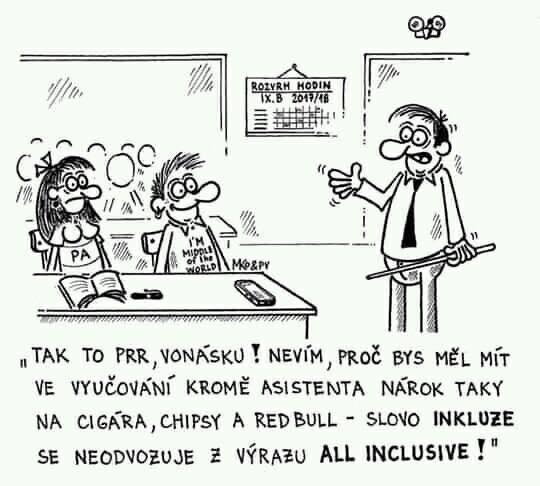 Děkuji za pozornost!


dadova@ftvs.cuni.cz
Letní tábory, příměstské tábory, pobyty v přírodě
Co to má společného se somatopedií?
Co se může člověk na táboře, pobytu v přírodě naučit?
Lze dělat tyto aktivity pro jedince se SP?
Má to nějaká úskalí?

pro příměstský sportovní tábor pro děti se SVP v rámci Sportovního dětského léta hledáme asistenty a pomocné instruktory

2.8.- 6.8. 2021
Zkušenost, praxe, dřina, zábava 
dadova@ftvs.cuni.cz
PROJEKTY, GRANTY, BAKALÁŘSKÉ PRÁCE
Hlubší zájem o téma

Zpracovávání dat

Psaní odborných textů

Stipendia – přivýdělek

Zvyšování kompetencí

Aktuální poptávka – BP – kvalita života para sportovců, psychologické faktory zapojení do para sportu, …